Latihan soal
Hukum Ohm dan Hukum Kirchoff
Cari rangkaian resistor pengganti untuk rangkaian berikut ini :








Carilah rangkaian pengganti dan arus total(1), arus pada masing2 beban (2) serta tegangan pada masing2 beban (3) pada rangkaian di bawah ini :
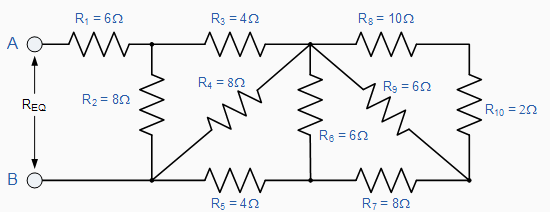 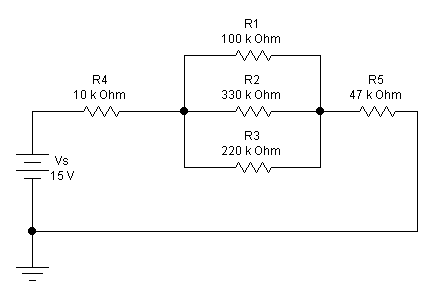 3. Sebuah rangkaian seri terdiri dari 3 buah tahanan masing-masing 2 , 8  dan 20  terhubung dengan sebuah baterai yang mensupply arus 2 A. Berapakah tegangan pada masing-masing tahanan ?

4. Diketahui suatu rangkaian paralel sebagai berikut :
	        
           




      
      Berapakah arus pada masing-masing cabang, arus total, tahanan  ekivalen dan tegangan pada masing-masing tahanan ?
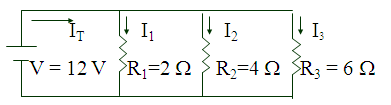 5. Diketahui suatu rangkaian sebagai berikut	









Ditanya :
a. Berapakah tahanan pengganti (Req) ?
b. Berapakah arus yang mengalir dalam rangkaian tersebut (IT) ?
c. Berapakah daya total yang diserap (P)
d. Tegangan pada masing-masing beban ?
e. Arus pada masin-masing beban?
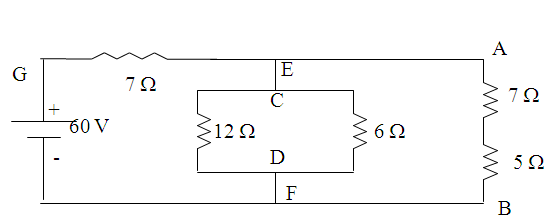 A
10 
2 
C
15 
5 
B
6. Diketahui suatu rangkaian sebagai berikut :

    	
					    
				 		           						
					           	
					    
				
       Ditanya : 
       a. Berapakah tahanan pengganti (Req) antara titik A – B ?
       b. Jika tegangan antara A – B ( VAB ) = 100 V, hitunglah
           tegangan pada VAC dan VCB !
7.  Diketahui suatu rangkaian sebagai berikut :
									
	  		             		  				
								
    Ditanya : Berapakah besar arus total ( IT ), I1 dan I2 ?

8.Diketahui suatu rangkaian sebagai berikut :
									                                     I1		 I2									           			                0,05 Mohm                          0,2 Mohm

      Ditanya : Berapakah besar arus total ( IT ), I1 dan I2 ?
I2
I1
I
3 
42 V
6
12 
I
24V